SOSIALISASI MAWAPRES 2016
Universitas Nahdlatul Ulama Surabaya
Kampus A UNUSA, 4 Maret 2016
1
MAWAPRES ??
Mahasiswa Berprestasi yaitu mahasiswa yang berhasil mencapai prestasi tinggi, baik akademik maupun non akademik, mampu berkomunikasi dengan bahasa Indonesia dan bahasa Inggris, bersikap positif, serta berjiwa Pancasila.
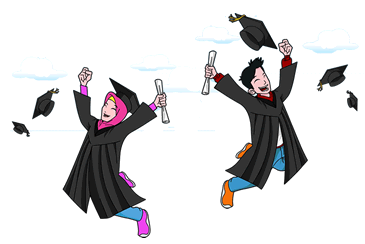 2
TUJUAN MAWAPRES
Memilih dan memberikan  penghargaan  kepada mahasiswa  yang  meraih prestasi tinggi dalam kegiatan kurikuler, kokurikuler, dan ekstrakurikuler.
Memberikan motivasi kepada mahasiswa untuk melaksanakan kegiatan kurikuler, kokurikuler, dan ekstrakurikuler sebagai wahana menyinergikan hard skills dan soft skills mahasiswa.
Mendorong perguruan tinggi untuk mengembangkan budaya akademik yang dapat memfasilitasi mahasiswa mencapai prestasi yang membanggakan secara berkesinambungan.
3
KELOMPOK MAWAPRES
PROGRAM SARJANA
PROGRAM DIPLOMA
4
PERSYARATAN
5
TAHAPAN SELEKSI
SELEKSI TINGKAT PRODI
SELEKSI TINGKAT UNIVERSITAS
SARJANA
DIPLOMA
SELEKSI TINGKAT WILAYAH
SELEKSI TINGKAT NASIONAL
6
JADWAL MAWAPRES
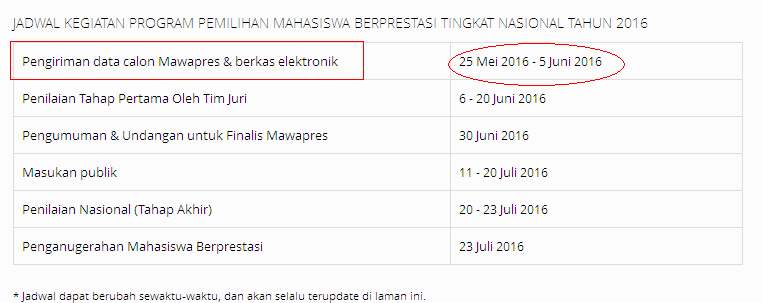 7
KUOTA SELEKSI WILAYAH
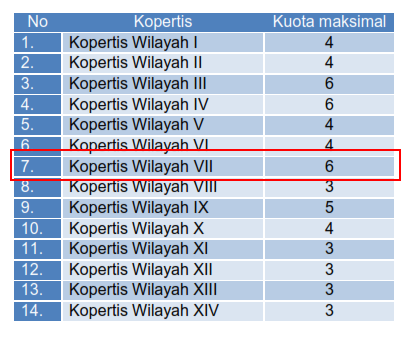 8
KOMPONEN PENILAIAN
9
TEMA/ TOPIK KARYA TULIS
10
TEMA/ TOPIK KARYA TULIS
11
TATA CARA PENULISAN
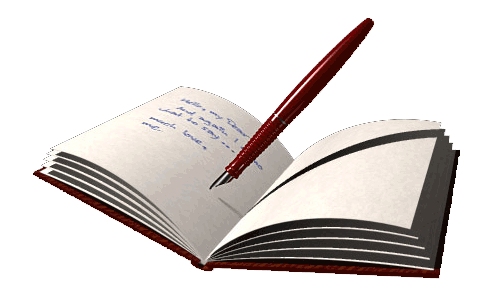 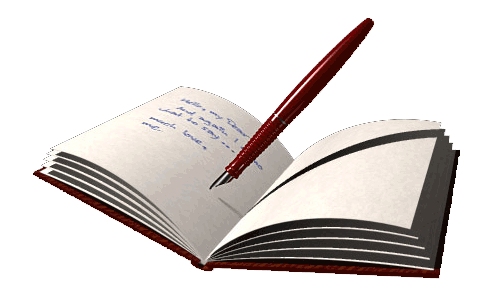 KELOMPOK DIPLOMA
KELOMPOK SARJANA
12
KEMAMPUAN BAHASA INGGRIS
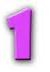 PENULISAN RINGKASAN
Ringkasan berisi latar belakang, rumusan masalah, metodologi, hasil dan simpulan. Ringkasan terdiri atas 600–700 kata, ditulis dengan menggunakan 1,5 spasi di kertas berukuran A4.
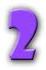 PRESENTASI DAN DISKUSI DALAM BAHASA INGGRIS/ASING.
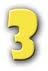 VIDIO
Video yang diunggah berdurasi maksimal 6 menit, berisi uraian peserta 
dalam Bahasa Inggris (menghadap kamera), tentang topik terkait karya
ilmiah (tidak diperbolehkan menggunakan animasi atau sejenis).  
Pastikan memasukkan URL video dengan benar. 
Contoh link video:
https://www.youtube.com/watch?v=pB35RTbMHkU
13
KEPRIBADIAN
Kisi-kisi penilaian terdiri atas: sikap sesuai dengan prestasi yang dicapai,cenderung berpikiran maju, dan tidak menunjukkan perilaku yang tidakpatut. 
Hasil penilaian kepribadian tidak dikuantifikasikan, tetapi dijadikan syarat untuk menentukan kepatutan sebagai Mawapres.
14
Info Lengkap dan Panduan MAWAPRES dapat diunduh di akamawa.unusa.ac.id
15